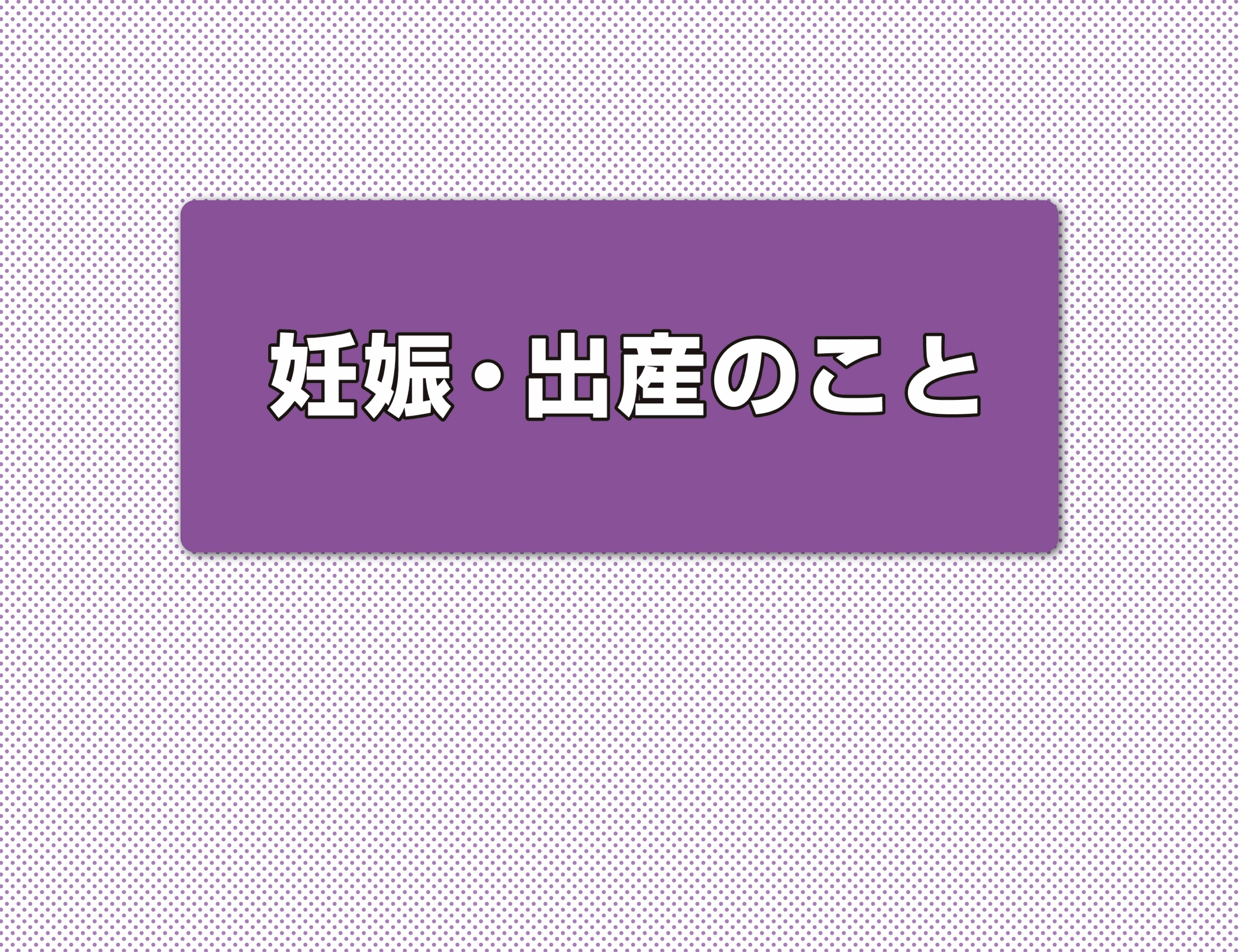 [Speaker Notes: ［妊娠・出産のこと　ねらい］
1. 妊娠・出産は個人の価値観や考え方が尊重されることが大前提であり、子どもを産む・産まないについては、パートナーと相談しつつ、女性の判断が最優先されることが理解できる。
2. 妊娠と出産に関する正しい知識を獲得する。
3. 妊娠するためには自分の健康が大切であることを理解する。]
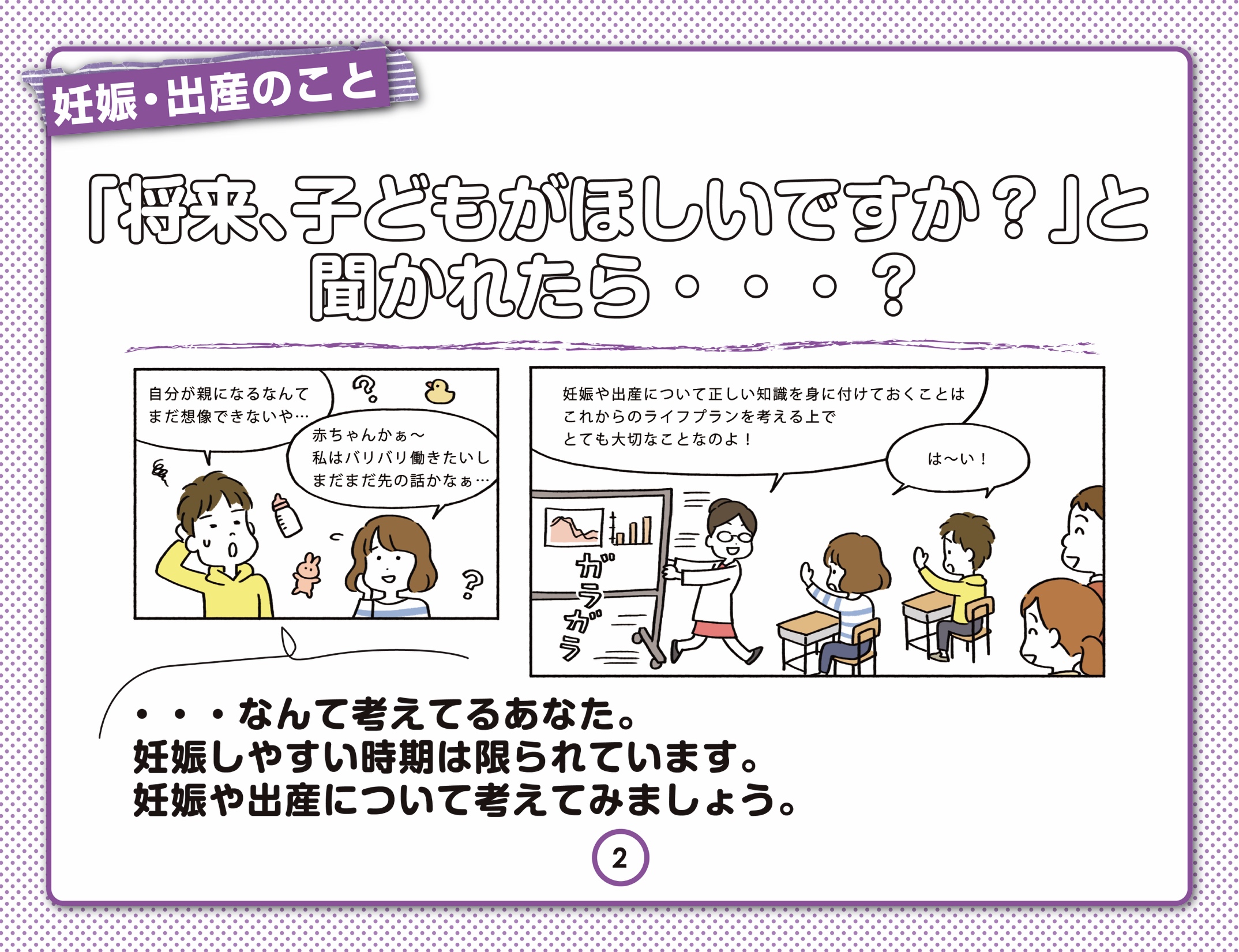 [Speaker Notes: ［口述例：2分］
「将来、子どもがほしいですか？」と聞かれても、「自分が親になるなんてまだ想像できない」「バリバリ働きたいから、まだ先の話だ」と思う人もいるかもしれませんね。
しかし、妊娠・出産について正しい知識を身につけておくことも、ライフプラン（人生設計）を考える上で大切なことです。妊娠・出産について考えてみましょう。

［ねらい・ポイント］
・「妊娠・出産」に関するテーマを自分のことに置き換えて考えられるように投げかけを、イラストを使って行います。]
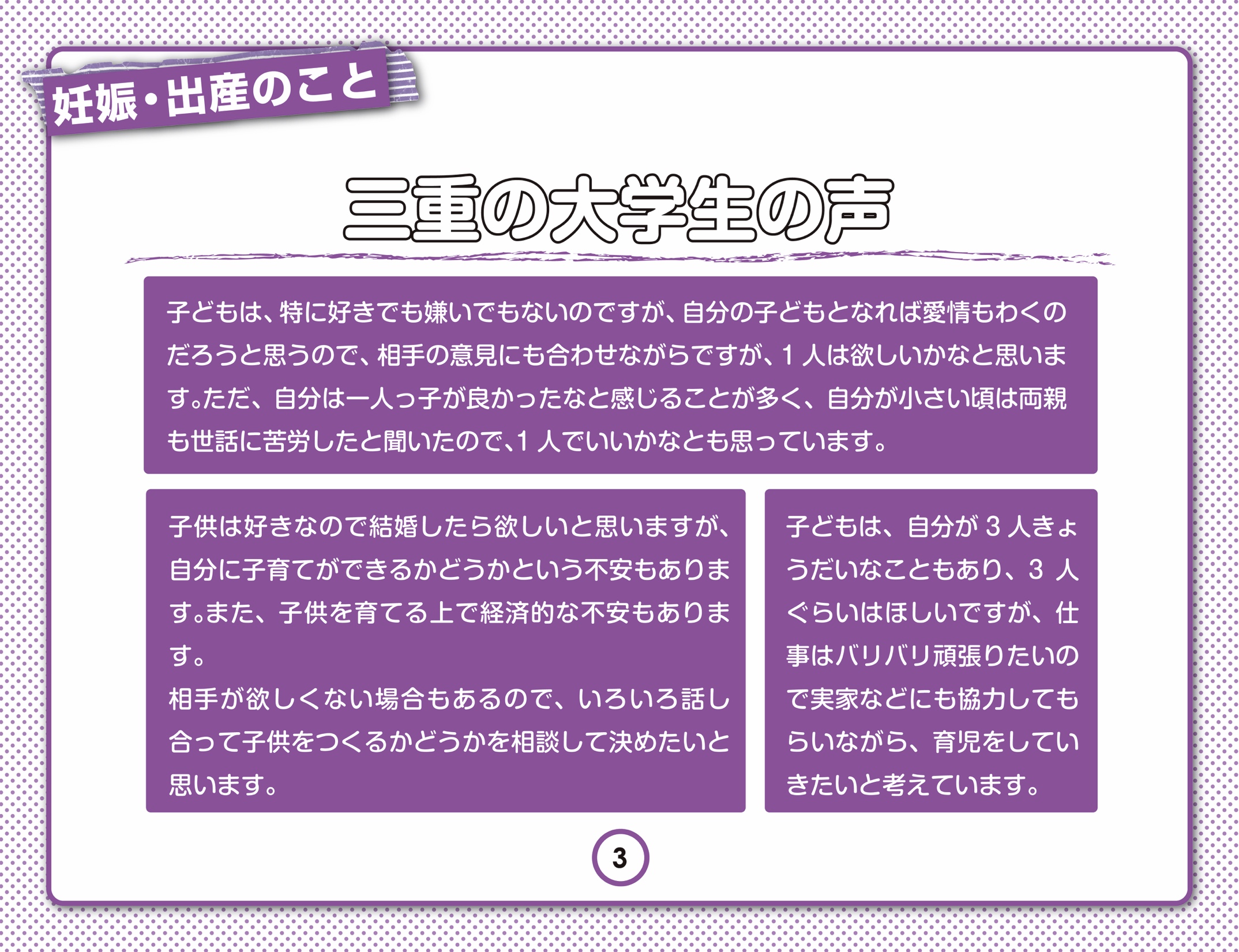 [Speaker Notes: ［口述例：3分］
こちらは、三重の大学生に将来について尋ねたインタビュー調査の結果から抜粋したものです。
（スライドの文章を読み上げて紹介します。）
すでに将来ほしい子どもの数を決めている人もいますし、子どもはほしいけど不安に思っている人もいるようですね。

［ねらい・ポイント］
身近なアンケート結果を示すことで、具体例を示し、ワークへの回答の手がかりを得ます。]
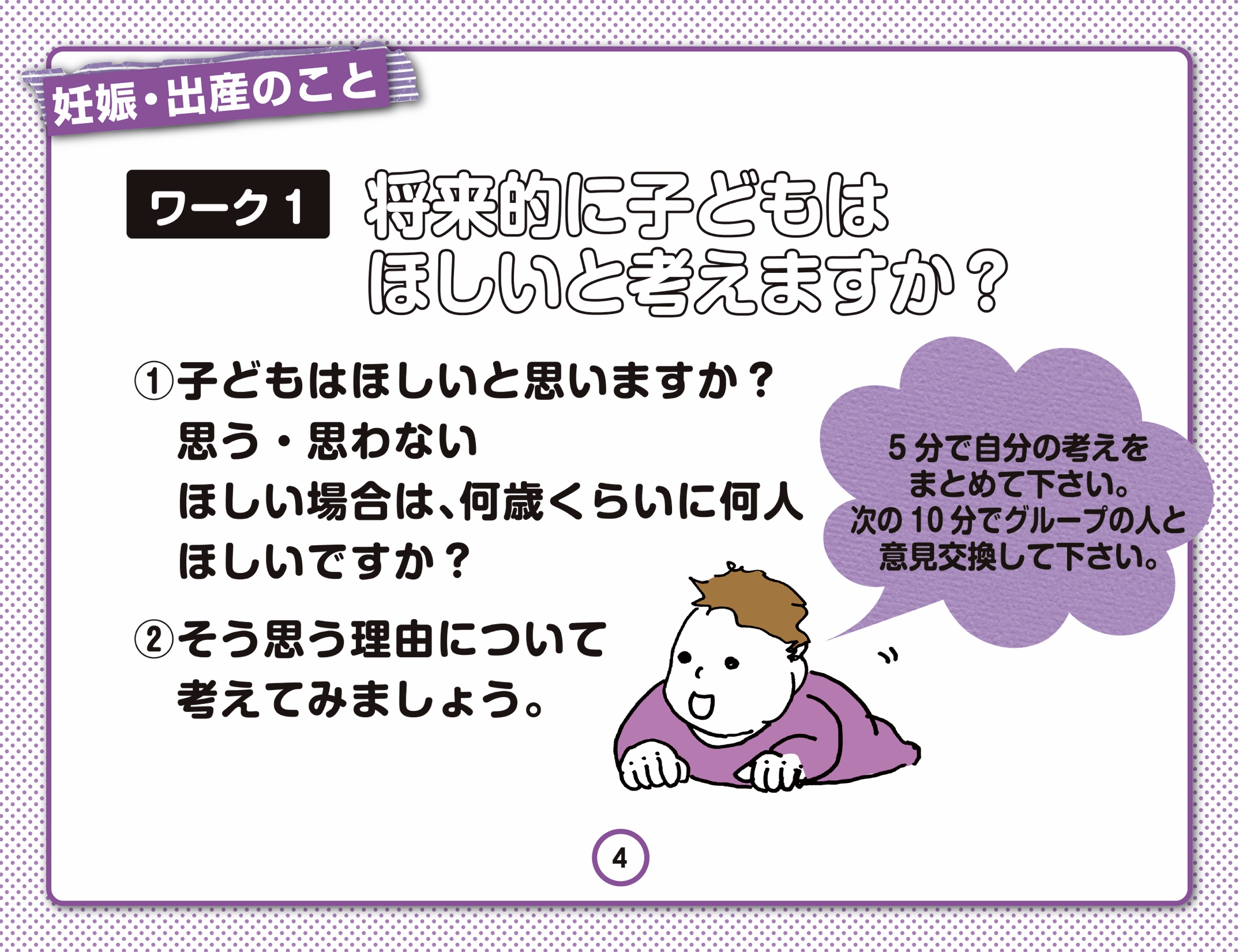 [Speaker Notes: 【ワーク1】
・所要時間は15分程度（ワーク終了時、授業開始から20分経過を目安に）。

［口述例］
あなたは将来子どもがほしいと思いますか？ほしいと思う場合は、何歳ごろ（自分の年齢）、何人ほしいかを考えてみてください。そして、子どもがほしい、あるいはほしくないと思う理由について書いてみてください。
（個人で記入が済んだら）ではグループで意見交換をしてみてください。

［ねらい・ポイント］
・他人の考えを共有し、さまざまな価値観や考え方があることを理解する。]
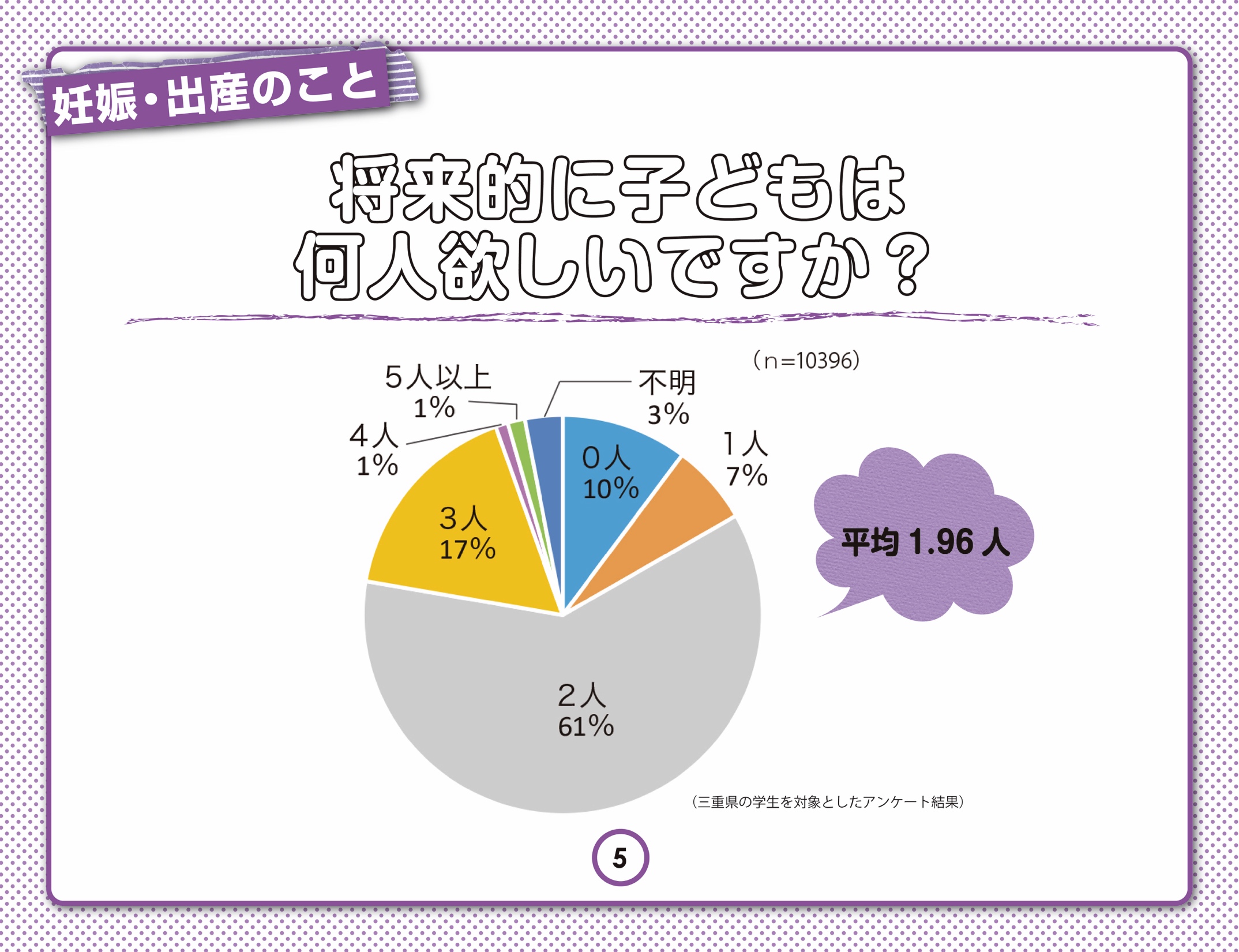 [Speaker Notes: ［口述例：2分］
みなさんにもワークで考えてもらいましたが、将来的に子どもは何人欲しいですか？という質問を、三重県の学生にも尋ねました。そのアンケート結果がこちらです。
最も多かったのは、「2人」で61％、次いで「3人」の17％でした。
平均すると、1.96人でした。]
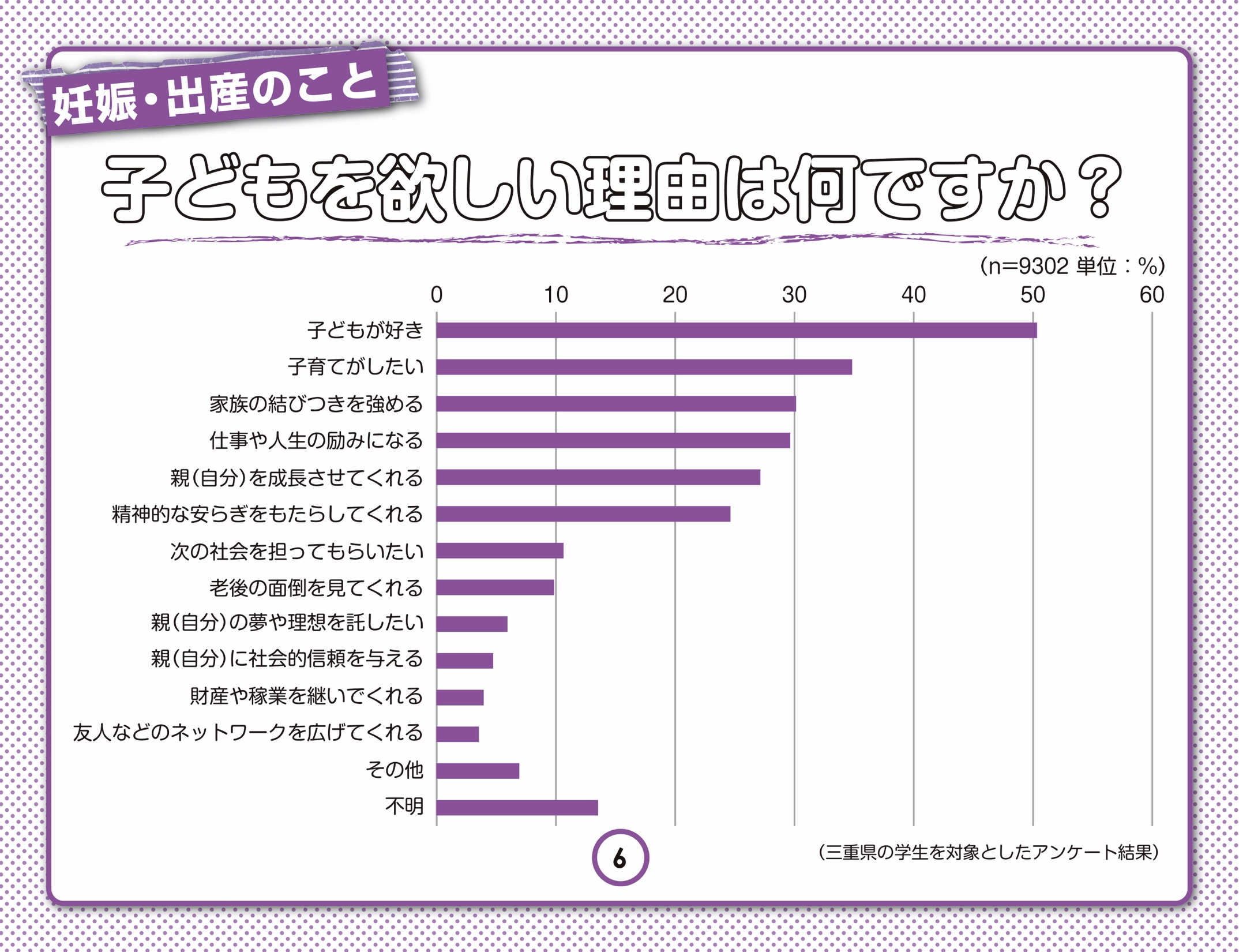 [Speaker Notes: ［口述例：2分］
同じく、三重県の学生を対象としたアンケート結果です。子どもをほしい理由の上位は、子どもが好き、子育てがしたい、家族の結びつきを強める、といったものでした。

［ねらい・ポイント］
・自分たちが回答した内容と重なるものはあったかなど、問いかけを行います。]
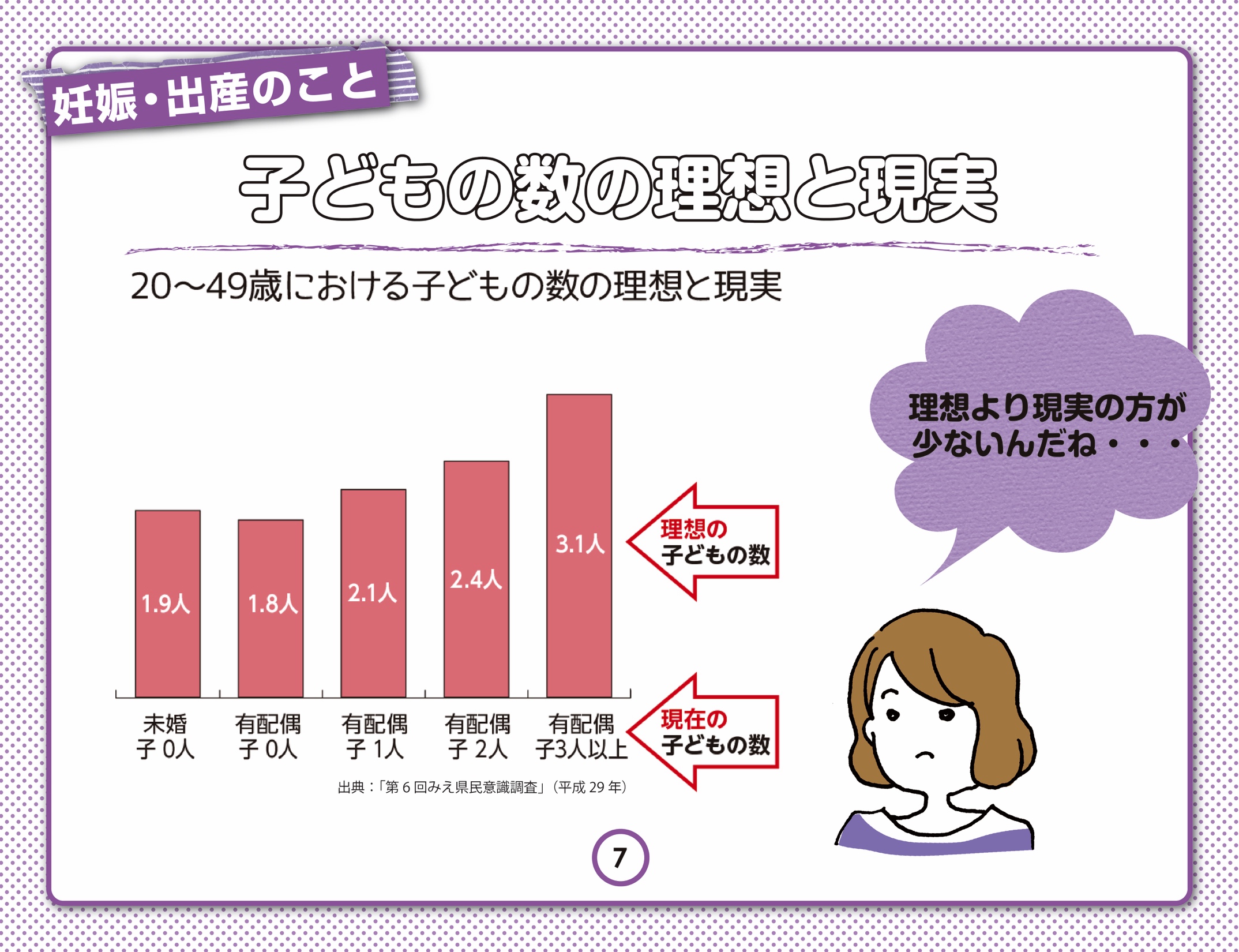 [Speaker Notes: ［口述例：2分］
三重県内の20～49歳の方を対象とした「第6回みえ県民意識調査（平成29年）」では、理想の子ども数と実際の出生率は異なるということが分かりました。
（棒グラフより、実際の子どもの数が理想よりも少なくなっており、ギャップが生じていることを説明します。）]
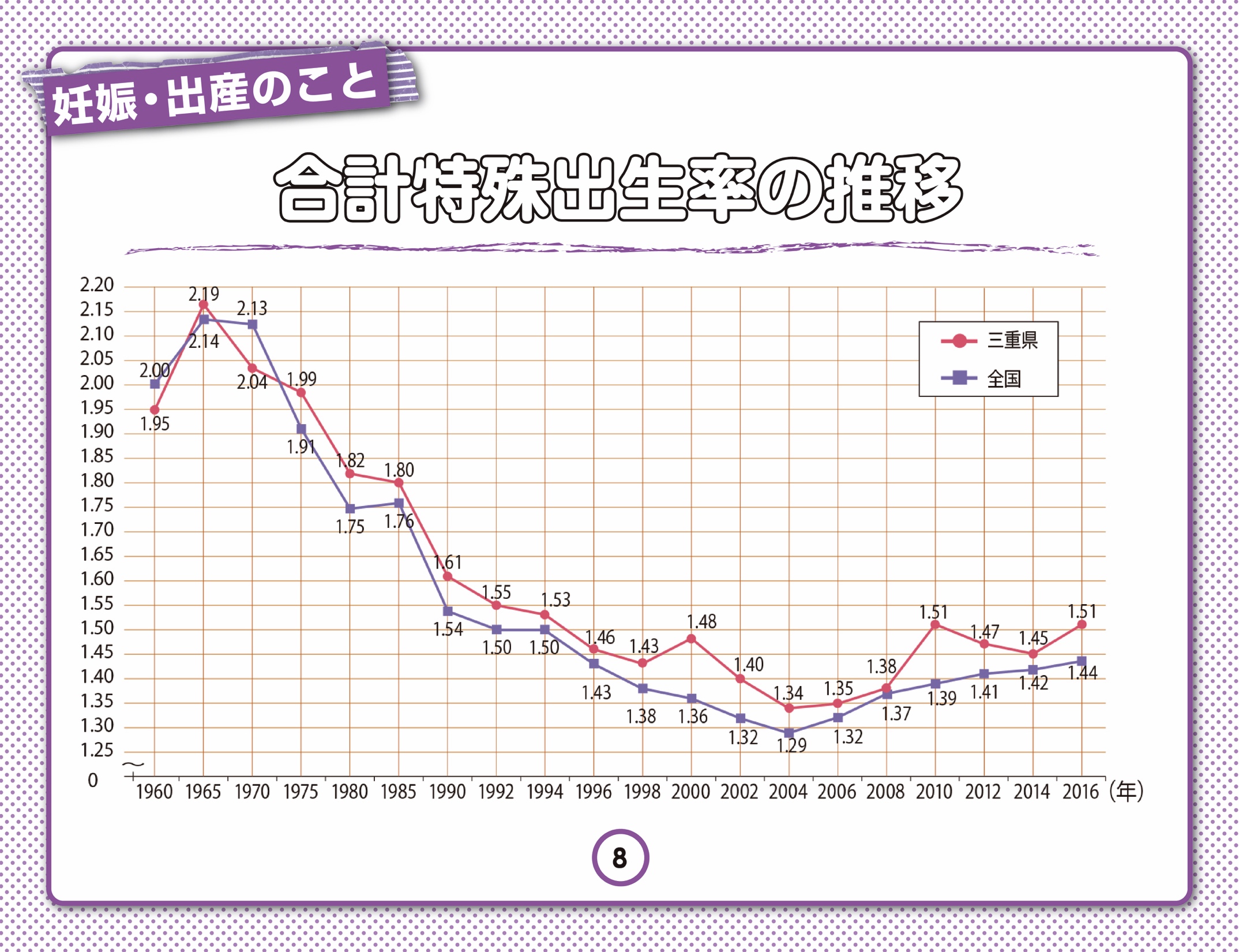 [Speaker Notes: ［口述例：3分］
次に、合計特殊出生率の全国と三重県の推移のグラフを示します。

合計特殊出生率とは、15～49歳までの女子の年齢別出生率を合計したものです。つまり、１人の女子が一生の間に産む子どもの数の平均のことを言います。
人口を維持できる水準は2.07とされ、将来の人口が増えるか減るかをみる指標となります。

三重県は全国平均よりも少し上回っているものの、全国と同様に減少していることを説明します。
具体的に三重県に着目して、1965年では2.19人であったのが、年々下がり続けて2004年には1.34にまで落ち込んでいること、その後少し回復して2016年には1.51人となっています。

［ねらい・ポイント］
・合計特殊出生率が意味することについて理解します。]
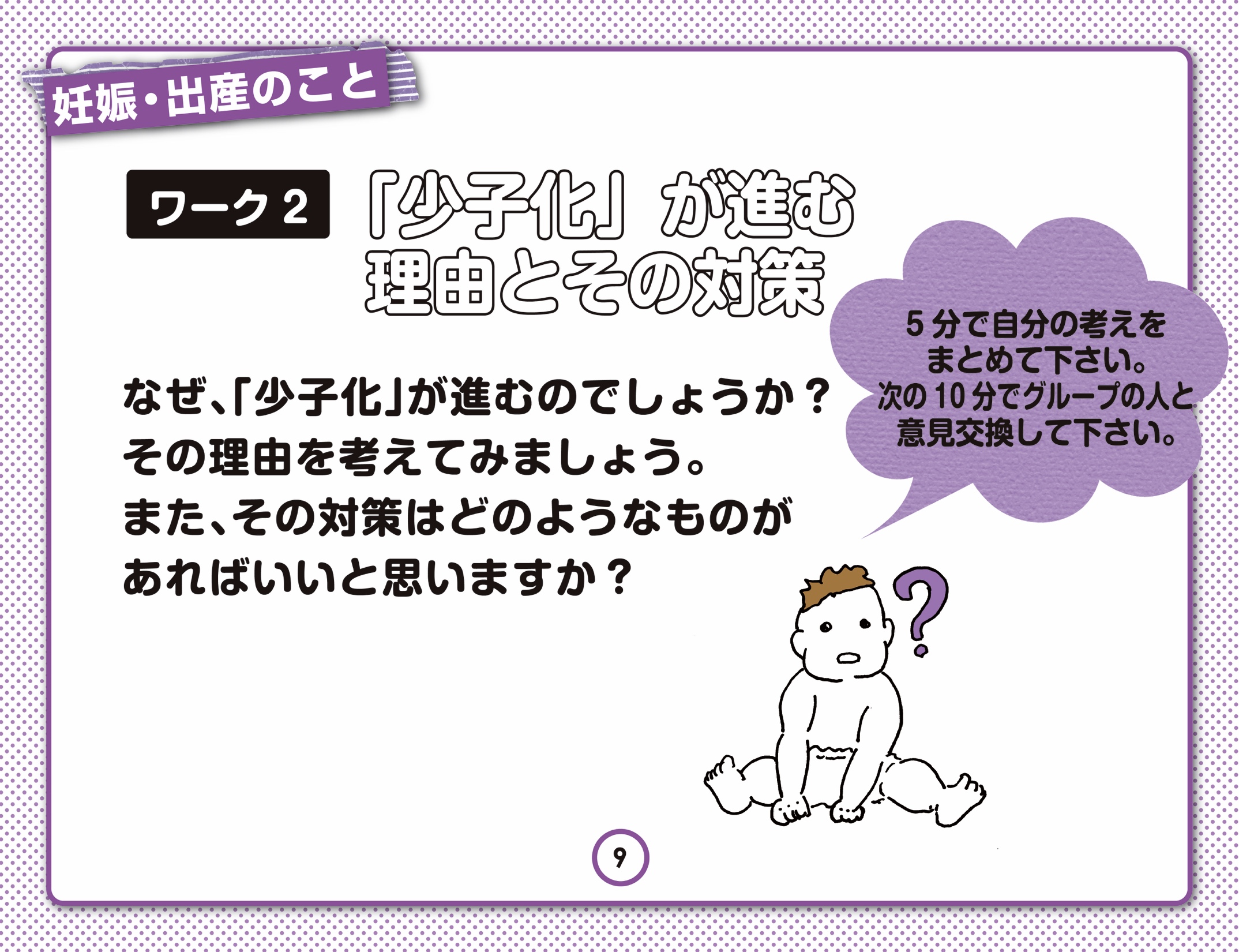 [Speaker Notes: 【ワーク2】
・所要時間は15分程度（ワーク終了時、授業開始から50分経過を目安に）。

［口述例］
子どもの数の理想と現実の違いや、合計特殊出生率の低下を見ても、「少子化」が進むことがわかりました。
なぜこのような傾向になってしまうのか・・・、理由を考えてみましょう。
また、その対策はどのようなものがあればいいと思いますか？
例えば経済的な問題を考えたのであれば、どのような援助があれば解決できるなどの方法を書き出してみてください。

先ほどと同じようにグループで意見交換を行いましょう。

［ねらい・ポイント］
・経済的不安、女性のキャリア形成、晩婚化の影響、出産年齢の高齢化・・・・などの回答が出るように働きかけます。]
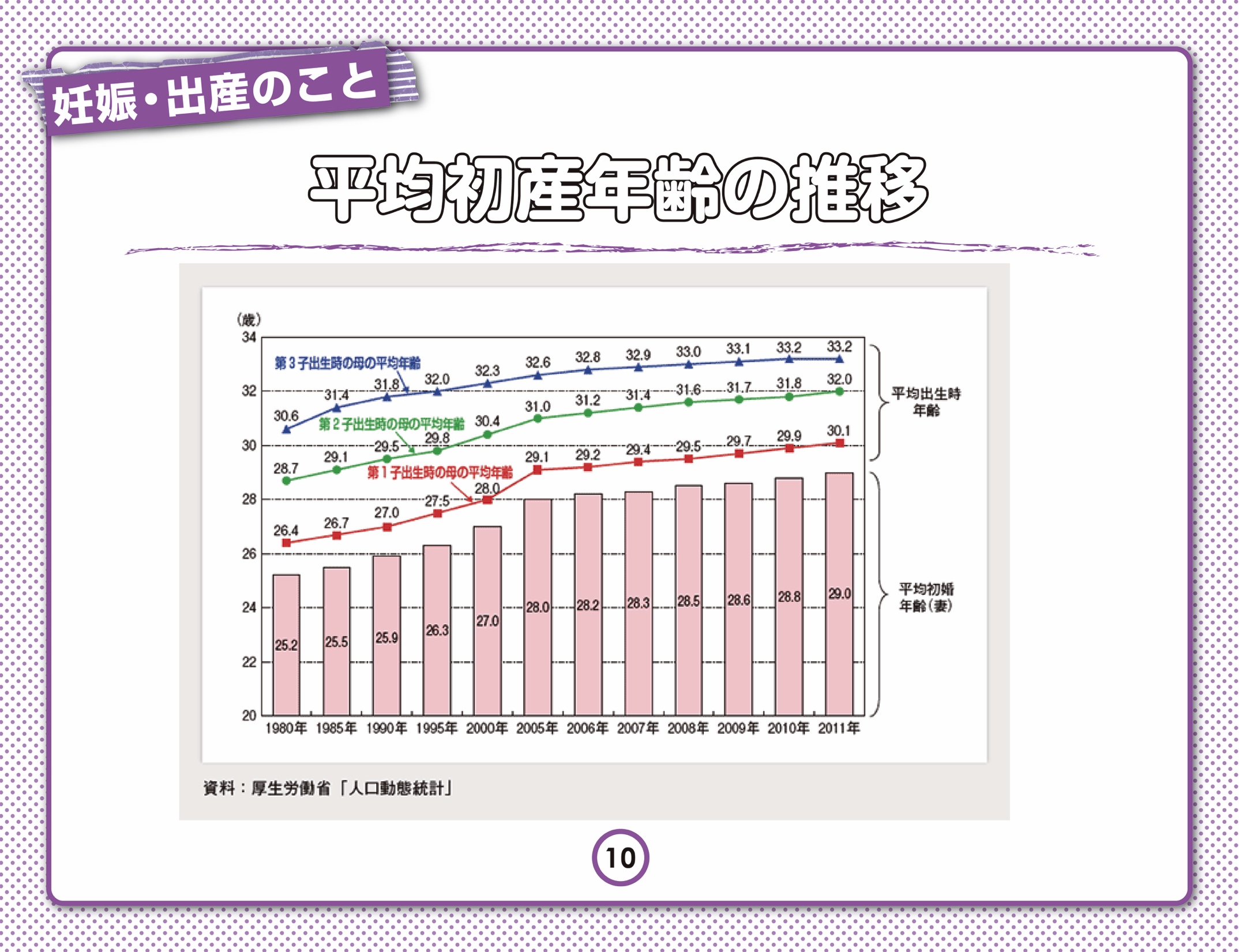 [Speaker Notes: ［口述例：5分］
このグラフは厚生労働省の「人口動態統計」のグラフです。

このグラフから何がわかりますか？（数人に意見を聞くのもいいでしょう）

先ほど、晩婚化の話がありました。平均初婚年齢が上昇しているということでした。
それはこちらの棒グラフを見ても分かります。

そしてそれに伴って、第1子出生時の母親の平均年齢（初産年齢）が上昇していますね。
第2子、第3子出生時の年齢も上昇しています。

［ねらい・ポイント］
・初産年齢が昔に比べて上昇していることを理解します。]
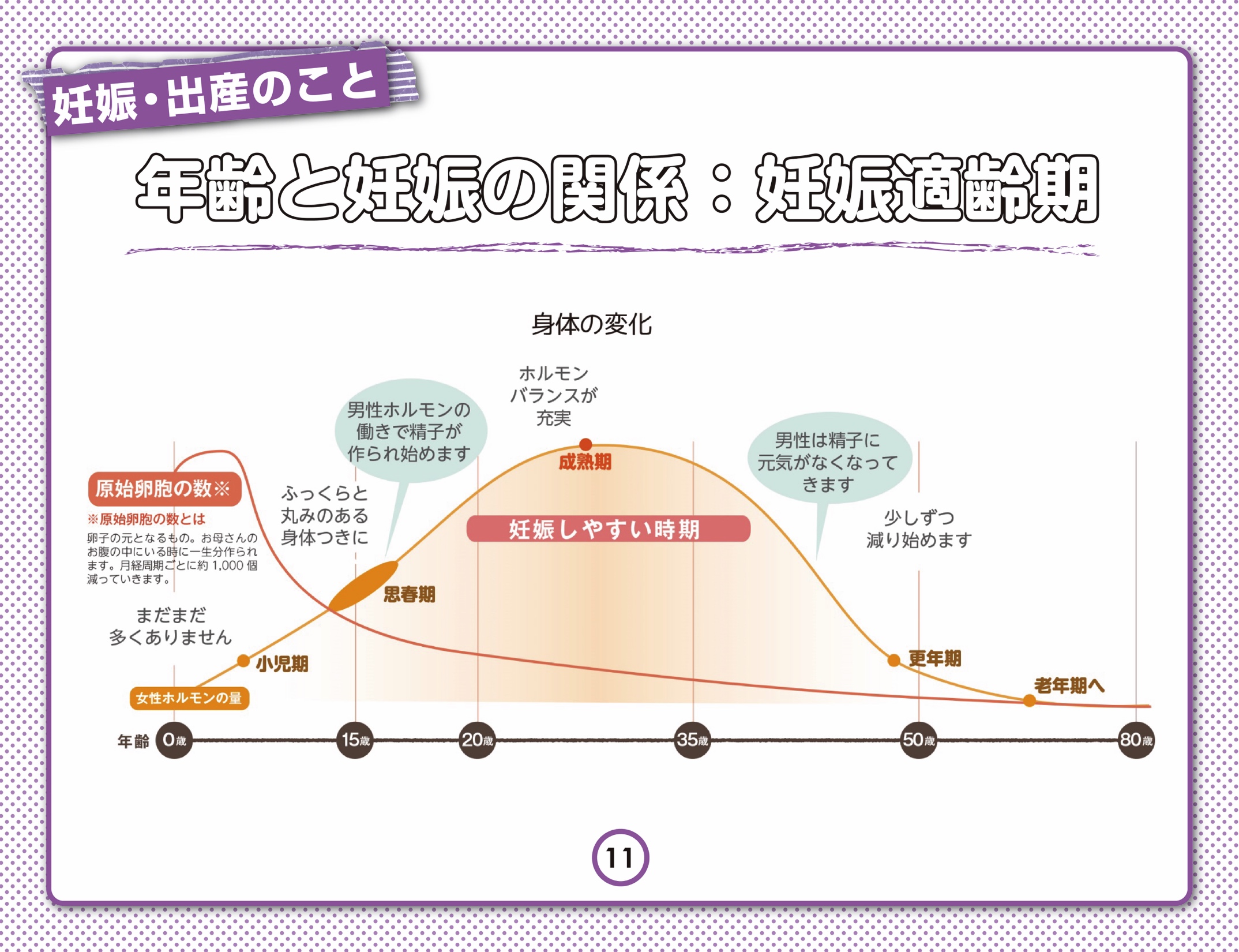 [Speaker Notes: ［口述例：5分］
女性の初産の平均年齢は上昇し続けていることがわかりましたが、女性が出産できる年齢には、限界があります。

女性が将来赤ちゃんを産むための準備は、母親の子宮の中で始まり、母親のおなかの中で卵を入れておく原始卵胞の
数はピークの700万個に達します。
生まれてくるころには既に200万個にまで減少し、月経が始まる思春期の頃には約20～30万個ほどになり、閉経時にはゼロに近づきます。
どんなに健康で若々しくても、35歳前後から、だんだんと妊娠する力が下がりはじめ、40歳を過ぎると妊娠はかなり難しくなります。
40歳を過ぎても何の問題もなく出産される女性もいますが、高齢になると、卵子自体も老化が進み、受精しにくくなったり、受精できても上手く育たなかったりします。

男性側も、年齢が上がると、作られる精子の数や運動能力が低下したり、遺伝子異常が起こりやすくなったりして、受精する能力が減退していきます。

妊娠を望むすべての人が希望を叶えられるわけではないということを理解しておくことが重要であり、男女ともに妊娠をするのに適した年齢である「妊娠適齢期」があるということを知っておく必要があります。

［ねらい・ポイント］
・妊娠適齢期の存在と、出産できる年齢には限界があることを理解します。]
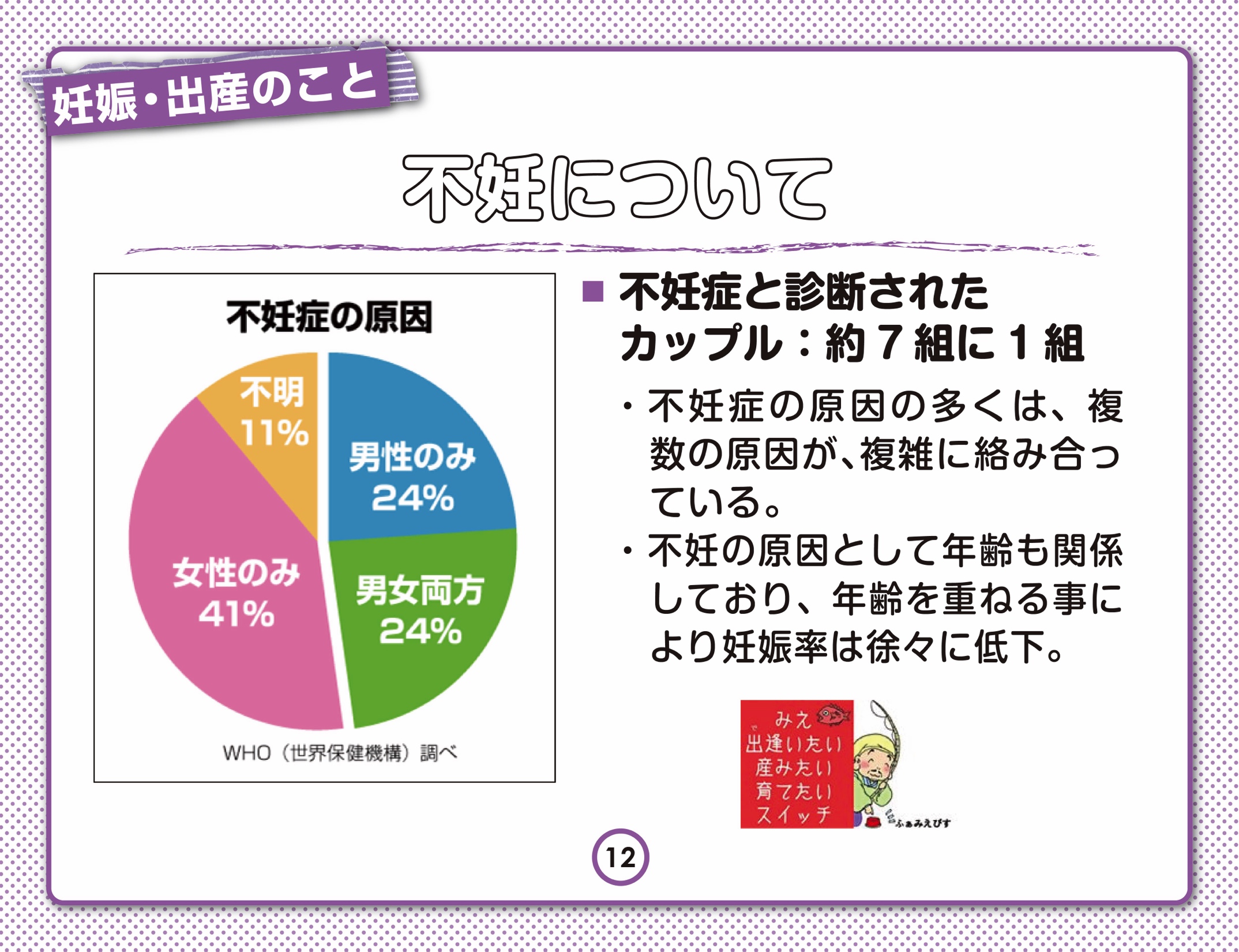 [Speaker Notes: ［口述例：4分］
子どもを希望する男女が一定期間（日本産婦人科学会の定義では1年）、避妊をせず性交をしていても妊娠しない場合は、不妊症と診断されます。不妊症と診断されたカップルは約7組に1組といわれています。

円グラフはWTO（世界保健機関）が調査した不妊の原因を示したものです。これをみると女性が41％、男性が24％、男女ともが24％とされています。
女性の不妊原因のなかで一番多いのは卵管因子で、何らかの原因で卵管が狭くなる、閉鎖する、卵管の運動性が低くなるなど、卵管の通過障害が起こるケースです。このほかに卵巣から成熟した卵子が排卵できない排卵因子や、子宮に到着した受精卵が子宮内膜に着床できない子宮因子など、多種多様な原因が存在します。
男性の不妊原因では、元気な精子が十分に作られない造精機能障害や、精子の通り道である精管の問題などが挙げられます。
不妊の原因として年齢も関係しており、年齢を重ねる事により妊娠率は徐々に低下していきます。不妊症で診察を受ける場合は、パートナーとともに受診し、2人の問題として考えていくことが大切です。

不妊症の治療費は一般的に高額になることが多いですが、そんなときは「三重県特定不妊治療費助成事業」といった制度を活用することもできます（詳しくは、三重県のホームページを参考にしてください）。

［ねらい・ポイント］
・子どもがほしいと思っても、すぐに望めないことがあるということを学習します。
・不妊の原因にはさまざまな要因があり、年齢も関係していることを理解します。
・不妊症で診察を受ける場合は、パートナーとともに受診し、2人の問題として考えていくことが大切だと理解します。]
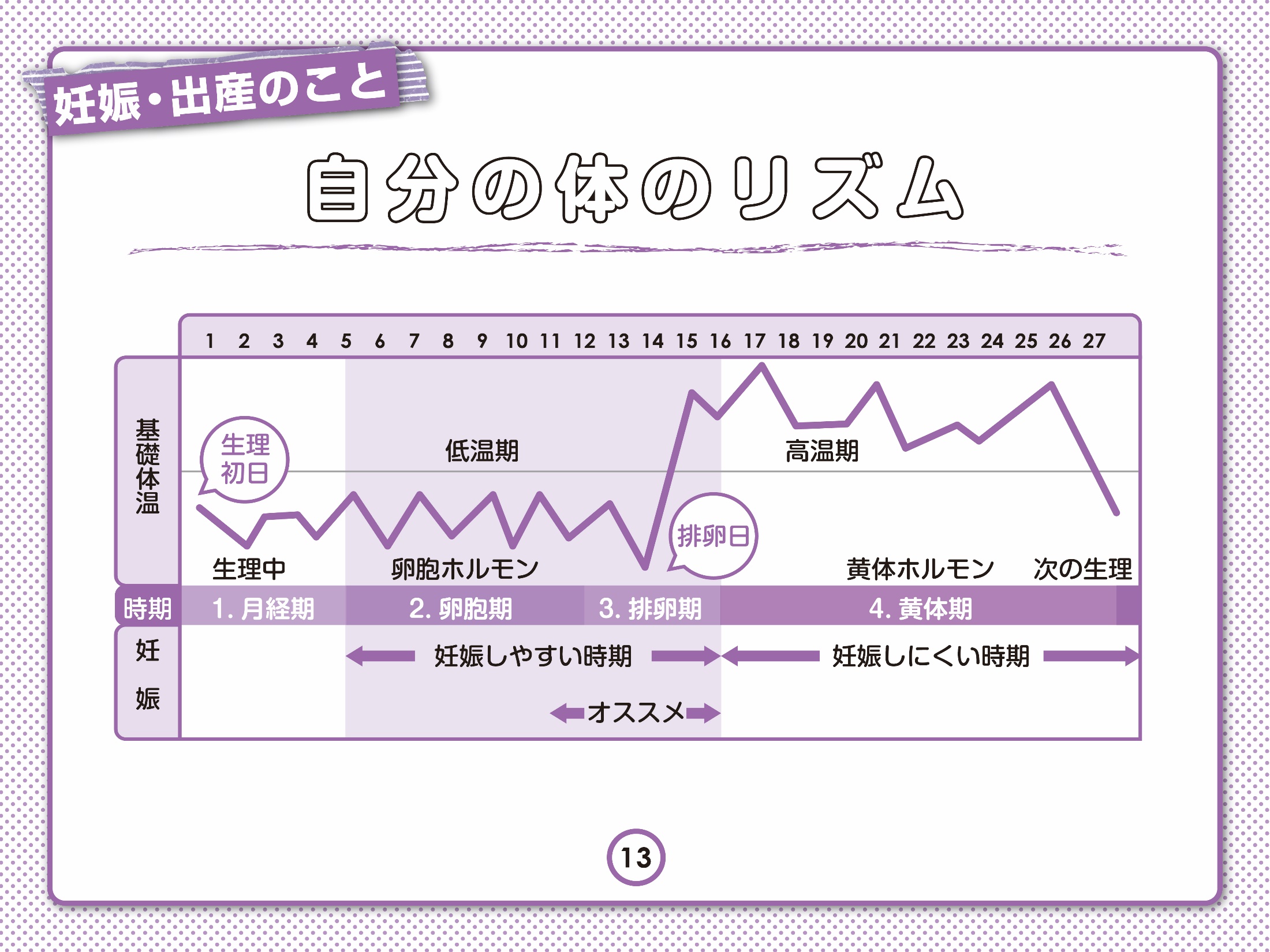 [Speaker Notes: ［口述例：3分］
女性は、基礎体温を記録することで、自分のからだのリズムを知ることができます。
基礎体温とは、朝目覚めた直後のからだをうごかす前、安静時の舌下温のことです。
女性の基礎体温は、一定の範囲内で周期的な変化をしています。低温期が続いたり、高温期が短かったりする場合は、無排卵や黄体機能不全だったりすることがありますので、気をつけて見てみましょう。]
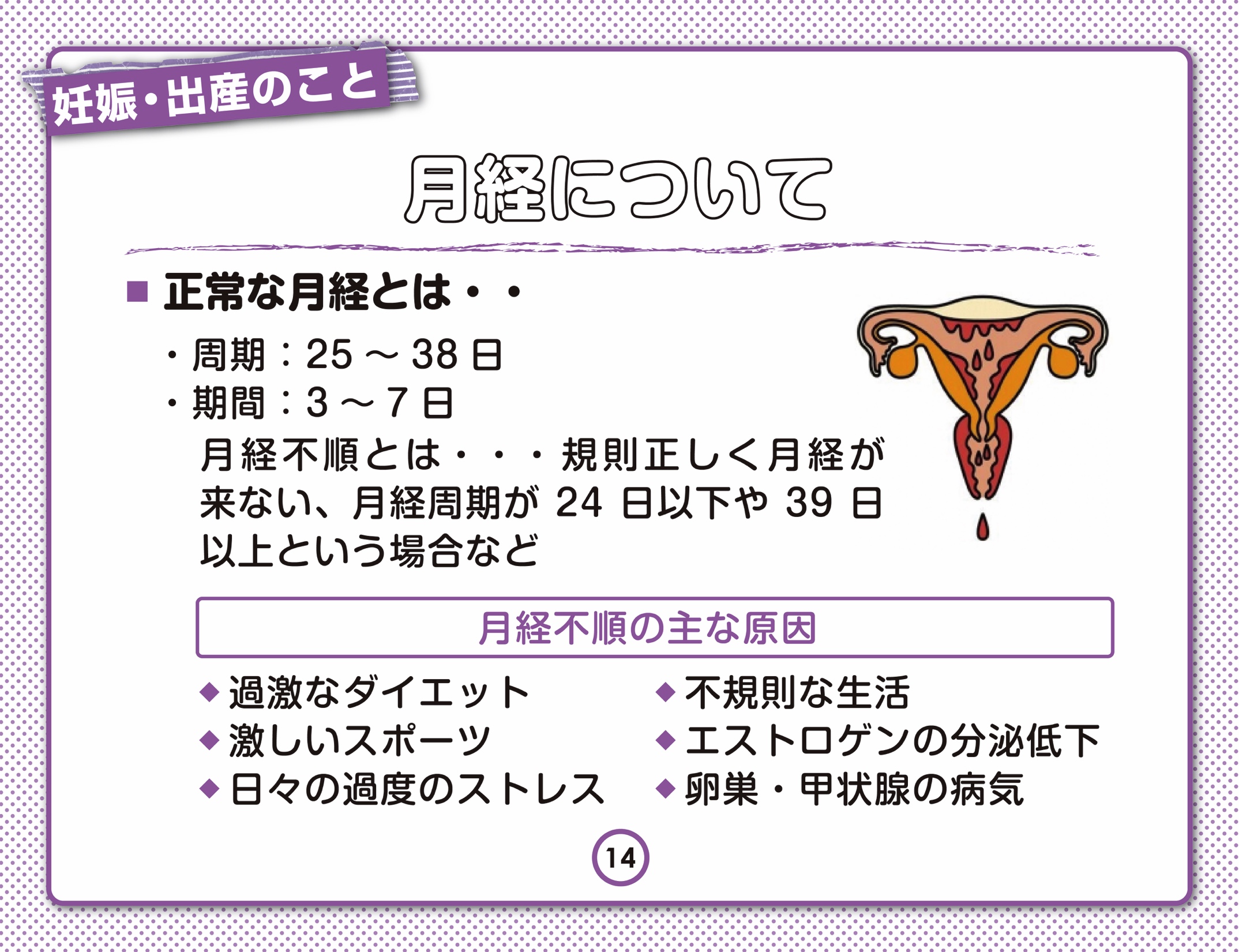 [Speaker Notes: ［口述例：3分］
正常な月経は25～38日周期で、出血する期間は3～7日間といわれています。
月経不順の種類には、周期の異常と出血期間の異常があります。女性ホルモンのバランスが乱れて起こることが多いですが、子宮内膜症や子宮頸がんなどの病気が原因のこともあります。
月経不順には、初潮からずっと月経不順、ストレスなどで数ヶ月間だけ月経不順になるという場合もあります。
月経の主な原因は過激なダイエット、激しいスポーツ、日々の過度のストレス、不規則な生活、女性ホルモンと呼ばれるエストロゲンの分泌低下、などのほかに卵巣・甲状腺の病気という場合もありますので、このような悩みを抱えている方は産婦人科にかかることをお勧めします。

［ねらい・ポイント］
・正常な月経と、月経不順の原因について理解します。]
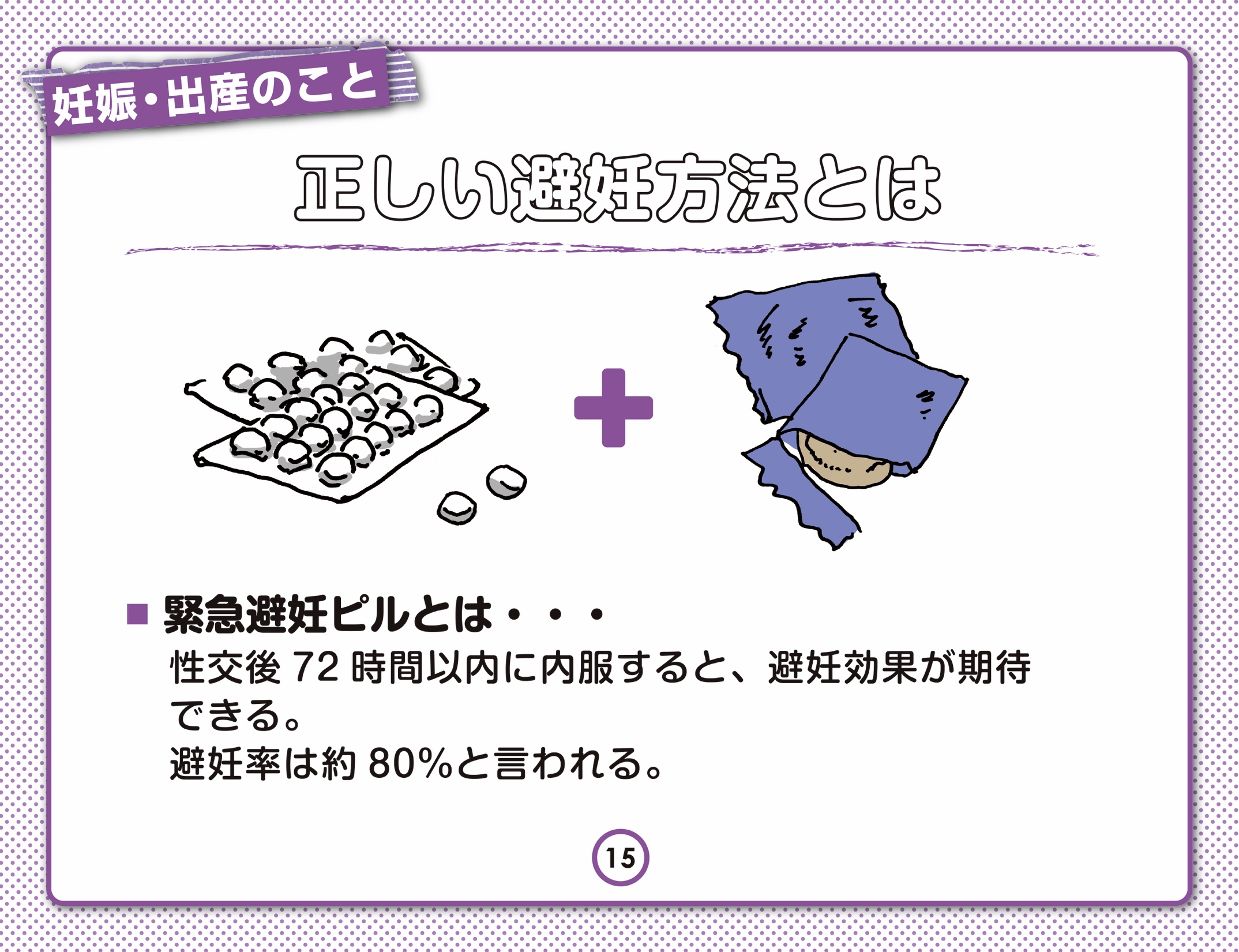 [Speaker Notes: ［口述例：4分］
妊娠の準備ができていないときは、正しい避妊行動をとることが大切です。
主な避妊方法には、「ピル」と「コンドーム」があります。
ピルは、女性ホルモンの入った錠剤で、正しく服用すると99％以上の避妊効果があり、婦人科で処方してもらえます。
コンドームは、精子が膣内や子宮内に侵入するのを防ぎますが、避妊効果は85％とピルよりも低めです。
性感染症が予防でき、入手が簡単であることから、日本ではコンドームを選ぶ人が多いですが、コンドームは装着ミスやズレ、破損などに注意する必要があります。
そこで、より確実な避妊効果が期待できる「ピル」と、性感染症の予防としてコンドームを併用する「デュアル・プロテクション」が推奨されています。
予期せぬ妊娠を防ぐことは、自分自身のためだけでなく、相手を思いやる上で非常に重要なことです。正しい知識を持って、正しい選択を自分で行えるようにしましょう。

また、コンドームが破けた、ピルを飲み忘れたなど、妊娠の心配があるときは、緊急避妊ピルの服用という方法もあります。
性交渉後72時間以内に緊急避妊薬を服用することで、緊急避妊薬に含まれる女性ホルモンが排卵を遅らせ、子宮内膜への着床を阻害することで避妊効果が期待できます。
緊急避妊薬の服用による避妊率は約80％と言われていますが、ホルモンバランスを急激に変化させることで効果を発揮する薬のため、あくまで緊急用の薬ということを覚えておきましょう。

［ねらい・ポイント］
・正しい避妊方法について理解します。
・ピルとコンドームを合わせて使用することが、望まない妊娠と性感染症を防ぐことを理解します。]
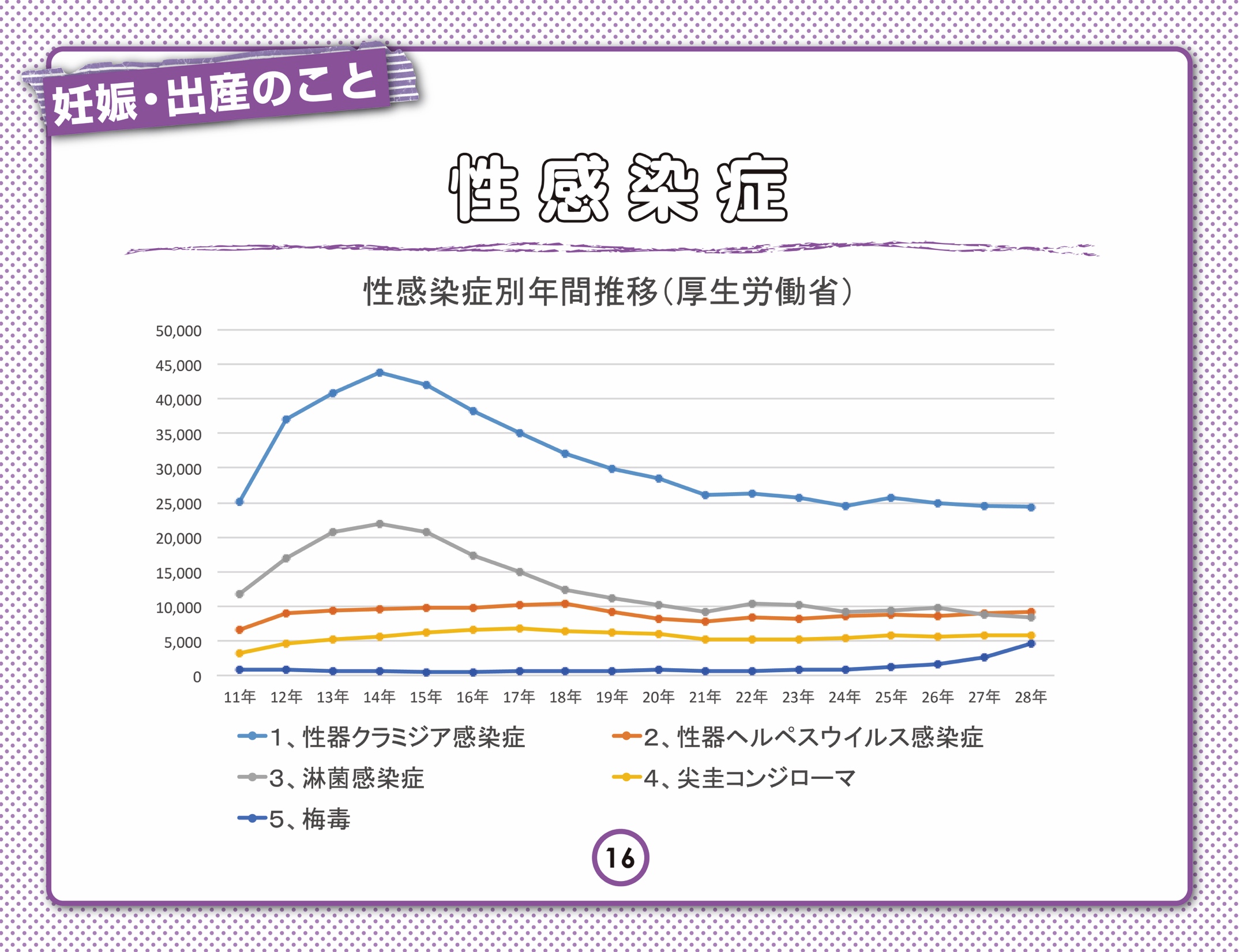 [Speaker Notes: ［口述例：3分］
性感染症とは、セックスおよびそれに準ずる行為によって感染する病気のことで、感染すると自然に治ることはありません。
クラミジア、淋病、性器ヘルペス、尖圭コンジローマ、梅毒、HIV感染症など15種類ほどの性感染症が知られています。

厚生労働省から発表されている平成28年の性感染症報告数では、1位がクラミジア、2位がヘルペスウィルス、3位が淋菌感染症、4位が尖圭コンジローマ、5位が梅毒となっていました。
感染しても無症状の人や、多少の症状があっても医療機関を受診していない人を加えると、この報告数よりも間違いなく、はるかに多くの人が性感染症に感染しているということが言えます。
男女ともに性器クラミジア感染症が最も多く、男性で45%、女性では60%近くを占めています。次いで男性では淋菌感染症が約35%、女性では性器ヘルペスウイルス感染症が20%と多いことが報告されています。いずれも、若干のずれはあるものの、平成14年をピークに徐々に減少し、平成21年前後から横ばい、あるいは若干の増加となっています。
性感染症の一番の問題は、若い人への拡がりと女性の感染者数の増加です。
性感染症は、不妊症や流産・早産の原因になることもあります。
放っておいたり、治療が不完全だったりすると、男女とも不妊の原因になったり、妊娠・出産時の母子感染につながる恐れがあります。
性感染症予防にコンドームが有効なことは知られていますが、100％ではありません。
性感染症の心配がある場合は、すぐに医療機関を受診しましょう。]
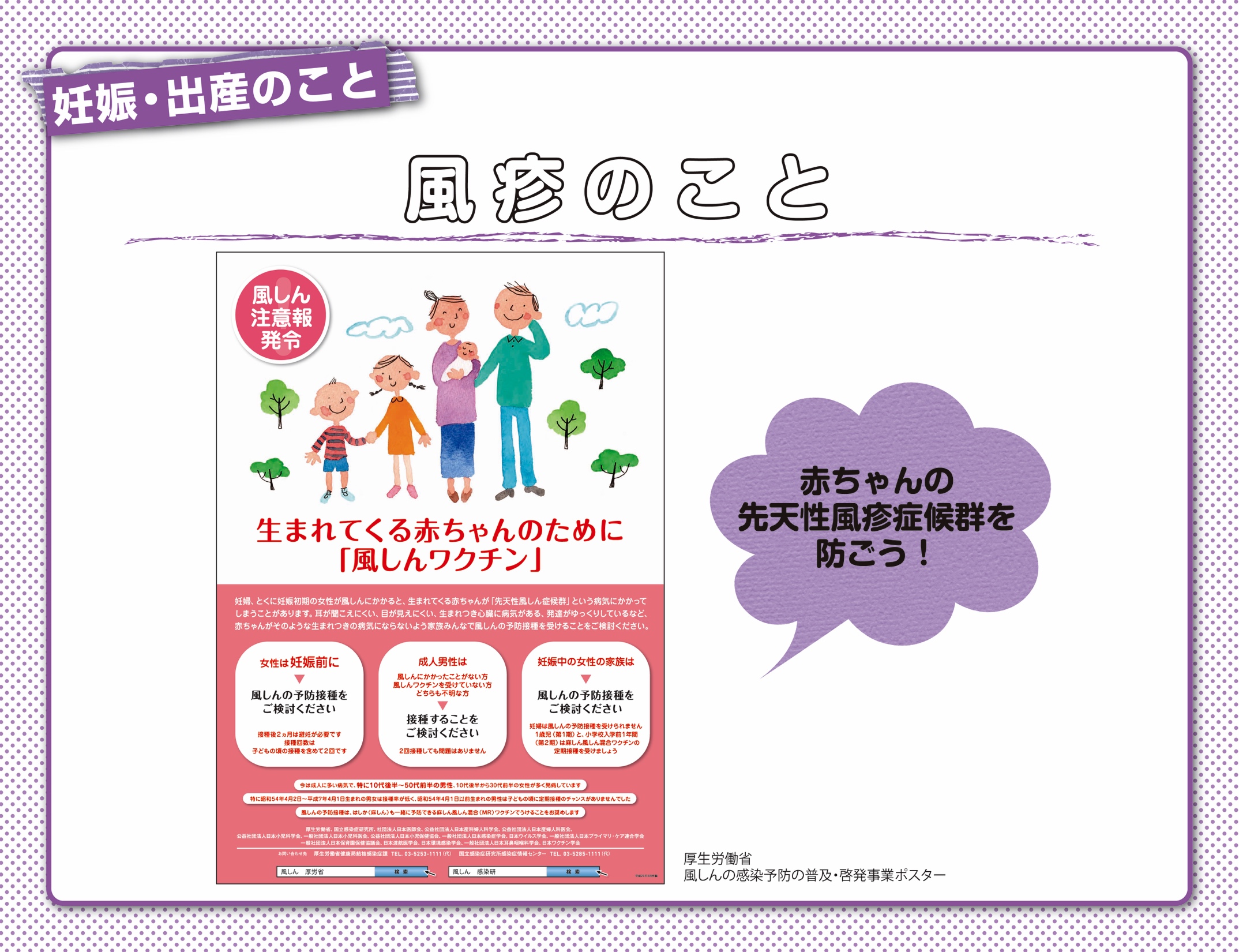 [Speaker Notes: ［口述例：2分］
風疹は、妊娠初期の妊婦さんが感染すると、赤ちゃんに白内障・緑内障など目の疾患や難聴、先天性疾患などの影響を及ぼすことがあるといわれています。ほとんどの人は子どものころにワクチン接種を受けていますが、まれに抗体のない人もいます。風疹の予防接種は妊娠してからでは受けられないので、将来、妊娠を考えている女性は、風疹の抗体検査を受け、抗体が低い場合は風疹ワクチンを接種しておきましょう。]
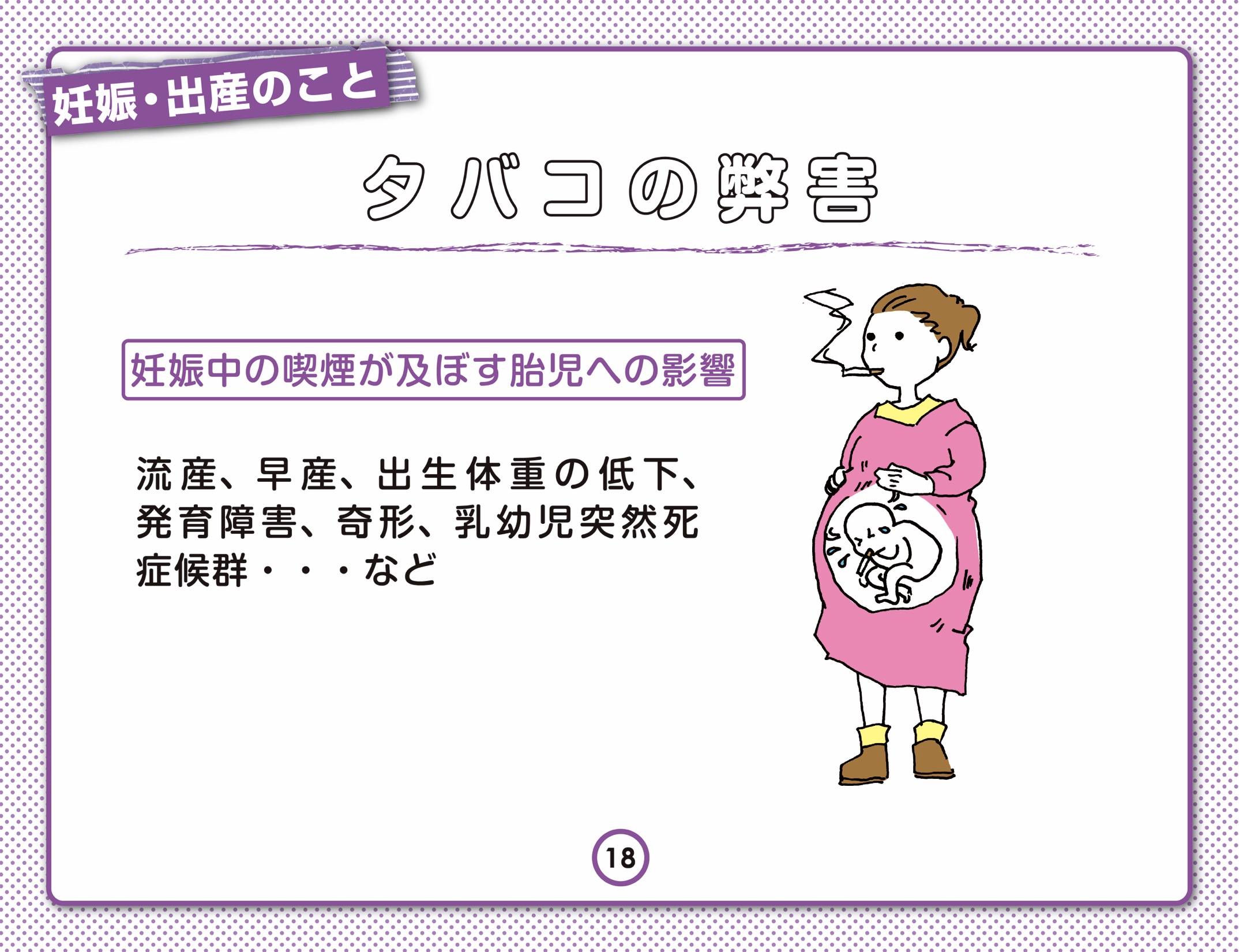 [Speaker Notes: ［口述例：2分］
タバコは、呼吸器系に悪影響をもたらすほか、発がんリスクが高まることなどが判っています。
副流煙による健康被害もあるので、男女共に本人だけでなく、周囲の影響にも気を付けることが必要です。
妊娠中の喫煙は、流産や早産の原因になるだけでなく、赤ちゃんの発育を阻害する原因にもなりますので、タバコは吸わないようにしましょう。]
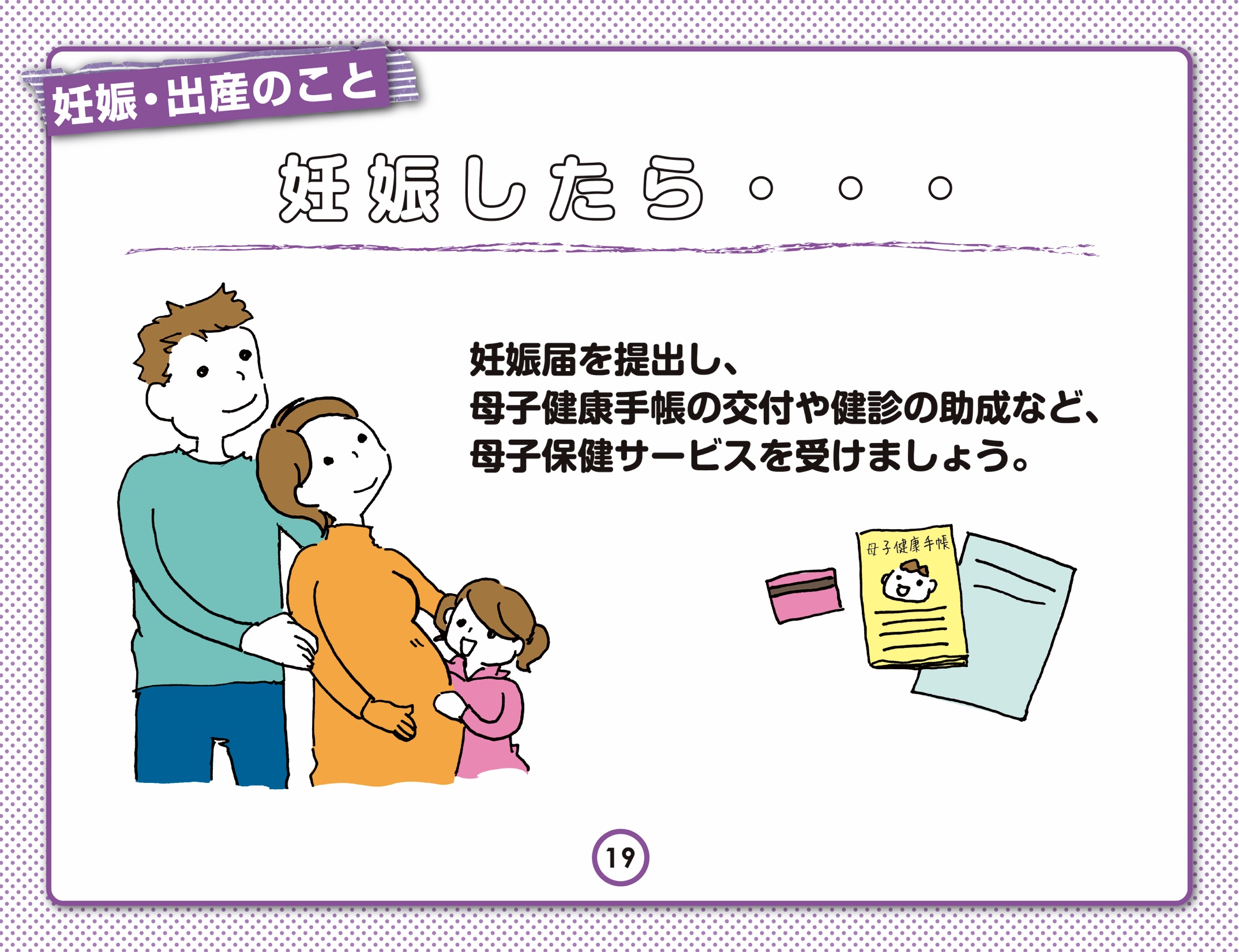 [Speaker Notes: ［口述例：1分］
妊娠が分かったら、お住まいの市役所などで妊娠届を提出し、母子手帳や、妊婦健康診査受診券を受け取りましょう。
妊娠健康審査費用の一部助成や各種母子健康保険サービスの案内が受けられます。]
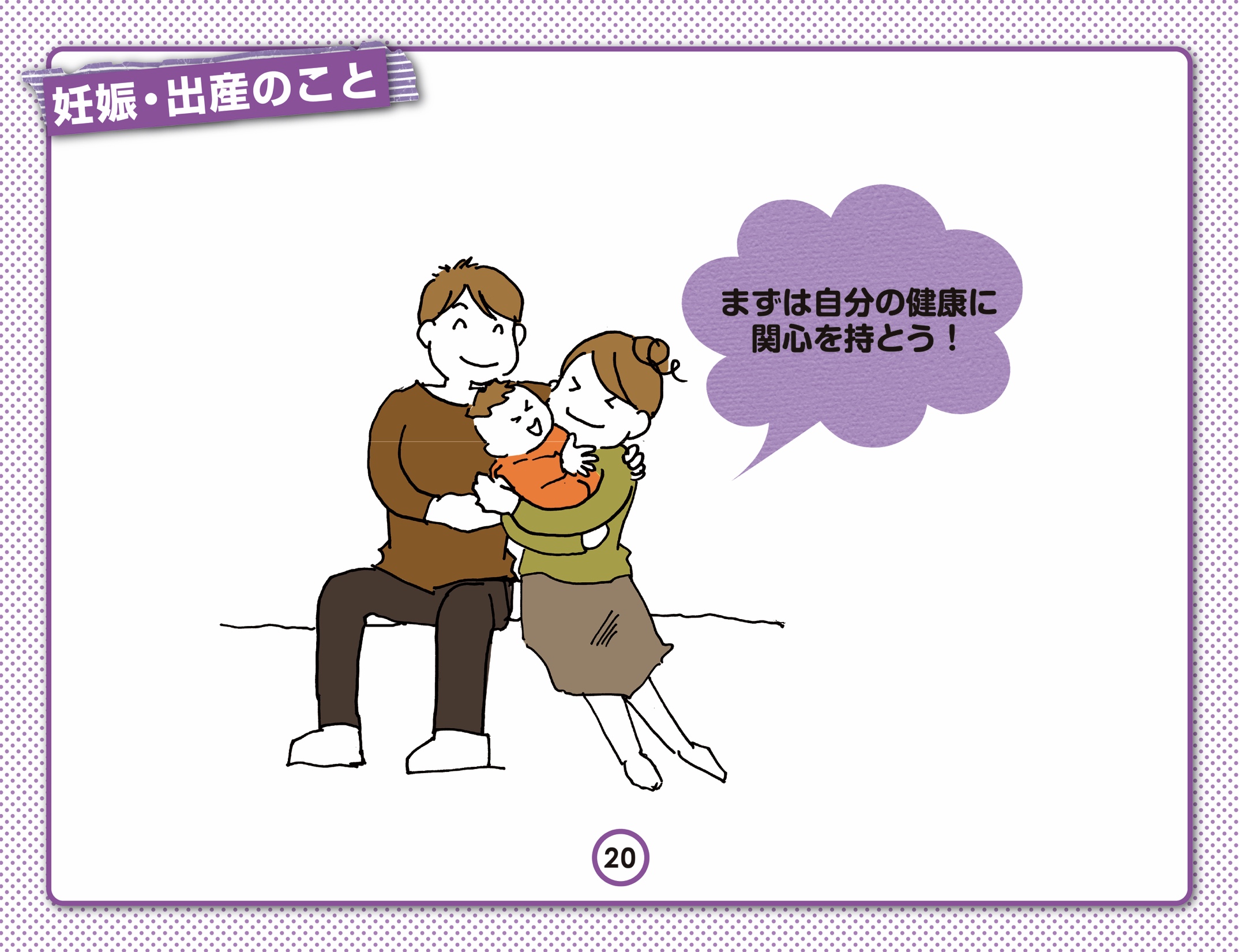 [Speaker Notes: ［口述例：3分］
ライフプランを考える上で大きなイベントとなる妊娠・出産について、理解を深めていただけましたか？
子どもがほしいと思う人も、そう思わない人も、自分の健康に関心を持つことはとても大切なことです。
妊娠しやすい時期というのは人生の中で限られていること、子どもがほしいと思ってもすぐには望めないかもしれないということ、妊娠するためには自分のからだについて知っておくことが大切なことなど、どれも普段あまり気にしていないことだったかもしれません。
このような機会にぜひ一度ゆっくり考えてみていただきたいと思います。]